100 Days & Treaty of Versailles
THE END OF WW1
100 Days Offensive
Background
Spring Offensive 1918 – Germany launches Operation Michael (or the Ludendorff Offensive).
For the second time in the war, Germany was able to advance to the Marne River.
Coincidently, the German forces would suffer the same fate they did 4 years prior
Would outstretch their supply lines again
Again, unable to move past the Marne 

*Now turning to an Allied offensive
Allied Offensive – 100 Days
August 8th – November 11th ,1918. 
Technically just 96 days…
Called the “hundred days” due to Canada & Britain’s substantial role in causing the defeat and/or retreat of the German Army in a series of major battles from Amiens to Mons which along with other Allied offensives ultimately led to Germany's final defeat and surrender.
The collapse in German morale led Erich Ludendorff to dub it "the Black Day of the German Army”

On 10 August, the Germans began to pull out of the salient that they had managed to occupy during Operation Michael, back towards the Hindenburg Line
Battles of the Hindenburg Line
With the front line broken by September 2nd, the Germans had been forced back close to the Hindenburg Line, from which they had launched their offensive in the spring.
Hindenburg Line broken on On Oct 5th.
On October 8th, led by the Canadian Corps, the 1st and 3rd British armies broke through the Hindenburg Line for a 2nd time
This collapse forced the German High Command to accept that the war had to be ended. 
Extremely low troop morale
The Germans armies were now retreating through the territory they gained in 1914.
As the Germans were forced to retreat, they had to abandon increasingly large amounts of heavy equipment and supplies 
Further reducing their morale and capacity to resist
Casualties remained heavy in all of the Allied fighting forces, as well as in the retreating German Army.
Fighting continuing until the last minutes before the Armistice took effect On Nov 11th, 1918 at 11:00am. 
One of the last soldiers to die was Canadian Private George Lawrence Price, killed by a sniper two minutes before the armistice took effect
As the war neared its end, the Canadian Corps pressed on towards Germany and the final phase of the war for the Canadians was known as the 'Pursuit to Mons’ (in Belgium).
Some criticism was leveled at Canadian Corps commander Arthur Currie by Sam Hughes and others for needlessly wasting lives to capture Mons once it was known that the armistice was imminent. 
Though successfully, the final offensive by the Allies proved to be very costly in lives:
Top 10 Deadliest Battles of WWI
1. Hundred Days Offensive (1,855,369 total casualties)
2. Spring Offensive (1,539,715 total casualties)
3. Battle of the Somme (1,219,201 total casualties)
4. Battle of Verdun (976,000 total casualties)
5. Battle of Passchendaele (848,614 total casualties estimated)
6. Serbian Campaign (633,500+ total casualties)
7. First Battle of the Marnes (483,000 total casualties)
8. Battle of Gallipoli (473,000 total casualties)
9. Battle of Arras (278,000 total casualties)
10. Battle of Tannenberg (182,000 total casualties)
Canada’s Conclusion
Roughly 100 000 Canadian troops, engaged and defeated or made to retreat elements of 47 German divisions 
representing 1/4th of the German forces fighting on the Western Front
Successes came at a heavy cost, the Canadians suffered 20% (or 1/5th) of their total war battlefield casualties during these offensives.
Canada’s Legacy
Along with their participation in the battles at the Somme, Vimy Ridge and Passchendaele, Canada's Hundred Days cemented the reputation of the Canadian Corps as a tough and professional fighting force amongst its allies and foes.

British PM David Lloyd George:
	“Whenever the Germans found the Canadian Corps coming into the line they prepared for the worst.”
Treaty of Versailles
Armistice – an agreement to stop fighting
Aka. A “cease-fire”
An attempt to negotiate a peace treaty.

Capitulate – an unconditional surrender 
usually of troops and/or territory
I. Important Dates
Armistice
11/11/1918 @ 11 a.m.
Paris Peace Conference
January 1919
Wilson’s 14 Points
Plan for Post WW1 Europe

Goal: To prevent future wars

Listed in a speech delivered by President Wilson January 8, 1918. 

Only 4 points ultimately adopted in Treaty
Negotiations
Negotiated by the “big three”
Woodrow Wilson (USA)
David Lloyd George (Britain)
Gorges Clemenceau (France)
***Canada placed her own signature on the Treaty of Versailles and took a separate seat on the League of Nations
Germany agreed to the Armistice in November 1918
assumed that they would be consulted by the Allies on the contents of the treaty. 
This did not happen and Germany was in no position to continue the war 
army was no longer in the field and had all but disintegrated. 
Signed on June 28th 1919, in the Hall of Mirrors at the Palace of Versailles
German representatives only saw the terms of the Treaty a few weeks before they were to sign it.
Terms
Territorial – Germany had to give back:
Alsace-Lorraine (to France)
Eupen and Malmedy (to Belgium)
Northern Schleswig (to Denmark)
Hultschin (to Czechoslovakia)
West Prussia, Posen and Upper Silesia (to Poland)
The Saar, Danzig and Memel were put under the control of the League of Nations and the people of these regions would be allowed to vote to stay in Germany or not in a future referendum.
The League of Nations also took control of Germany's overseas colonies.
Germany had to return to Russia land taken with the Treaty of Brest-Litovsk. 
Some of this land was made into new states: Estonia, Lithuania and Latvia.
Terms
Military – Germany had to:
Reduce Army to 100,000 troops
Were not allowed tanks or an air force
Were allowed only 6 naval ships and NO submarines 
The creation of a demilitarized zone (DMZ). Basically everything west of the Rhine River. 
No German soldier or weapon was allowed into this zone. 
The Allies were to keep an army of occupation on the west bank of the Rhine for 15 years.
Terms
Financial – Germany was to pay lots of $$!
Almost 7 TRILLION!!
But…The loss of industrial territory would be a severe blow to any attempts by Germany to rebuild their economy. 
Coal from the Saar and Upper Silesia in particular was a vital economic loss. 
Allies wanted nothing else but to bankrupt Germany!
Terms
The Three main clauses in the Treaty were:

Germany had to admit full responsibility for starting the war. 
- This was Clause 231 - the infamous "War Guilt Clause".
2. By agreeing to term #1, Germany was therefore taking responsibility for all the damages caused by the First World War.

*Therefore, they had to pay reparations, the bulk of which would go to France and Belgium - a huge sum of money well beyond Germany’s ability to pay.
3. A League of Nations was created to keep world peace. - However, unable to prevent WWII
		*seen as a failure.

	- United Nations (UN) eventually formed and replaced the League.
Other Axis countries
Austria-Hungary – This one state officially divided into two.
Bulgaria – lost land and had to pay reparations as well. 
Turkey (Ottoman Empire) – Lost a considerable amount of land, most of its empire.
German Reaction (population)
Many Germans were angered Treaty and did not want it signed, but the representatives there knew that they had no choice as German was incapable of restarting the war again. 
Germany was given two choices: 
   1) sign the Treaty or 2) be invaded by the Allies.
Conclusion
The "Big Three" were satisfied because the Treaty would: 
keep Germany weak militarily 
keep the Belgian/French border with Germany safe from another attack
created an organization that would attempt to end warfare throughout the world.
*However, it left a mood of anger throughout Germany as it was felt that Germany had been unfairly treated. 
Above all else, Germany hated the clause blaming it for the cause of the war and the resulting financial penalties.
Were all parts of the treaty carried out?
For the most part, yes. Throughout the 1920’s, however, after 1933 (WWII) Hitler and Germany renounced the Treaty
Exceptions:
The heavy payments were seldom paid in full, if at all.
The military was reduced to 100,000, but there was still a considerable number of reserves
Was the Versailles Treaty a just peace????
Postwar Territorial Changes
Germany
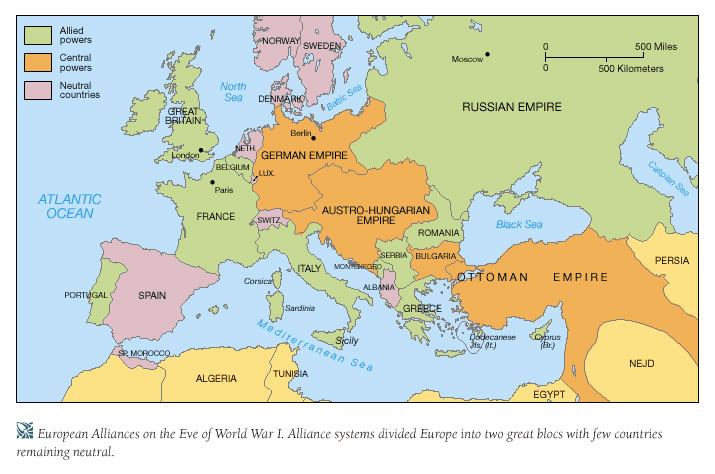 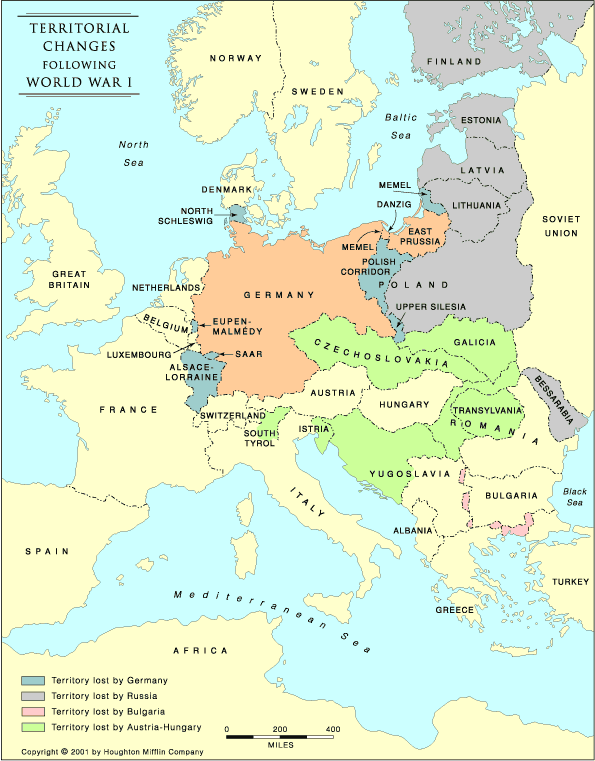 Which countries in Europe were born out of WWI?
Poland, Czechoslovakia, Yugoslavia 

 Finland, Estonia, Latvia, Lithuania, Finland, Bessarabia (Moldova)
Which countries in the ME were born out of WWI?
 Lebanon, Syria (France) 

 Palestine, Transjordan, Iraq (GB)

 Turkey (ind.)
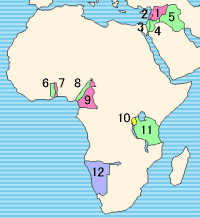 League of Nations Mandates
(Middle East & Africa)
French Mandate of Syria 
French Mandate of Lebanon 
British Mandate of Palestine 
British Mandate of Transjordan 
British Mandate of Iraq 
British Togoland 
French Togoland 
British Cameroon 
French Cameroon 
Ruanda-Urundi 
Tanganyika 
South-West Africa
Effects of WW1
How WW1 set History for the 20th century
1. Political Chaos
A) Collapse of Monarchies
Russia, Germany, Austria-Hungary, Ottoman Empire
Instability will ultimately lead to rise of Dictators

B) Creation of New Countries
Czechoslovakia, Poland, Latvia, Lithuania, Estonia, Finland, Yugoslavia, Syria, Iraq
Leads to Ethnic Conflicts
2. Crushed Economies
Parts of Europe completely demolished by the fighting  farm lands, industry

German reparations were so high, unable to keep up

Economic stagnation – unemployment, sagging currencies

Leads to DEPRESSION, especially in Germany
Social Chaos
displaced refugees

Social damage from:
 millions dead
millions wounded and/or disabled
Millions of widows
9 million orphans

Unstable birth rate

Psychological damage due to shell shock, loss of limbs, death of friends/families
Lead to: alcoholism, morphine addiction

Many disabled soldiers struggling to find a new role in society, no equipment produced in their aid
As if War Wasn’t Enough
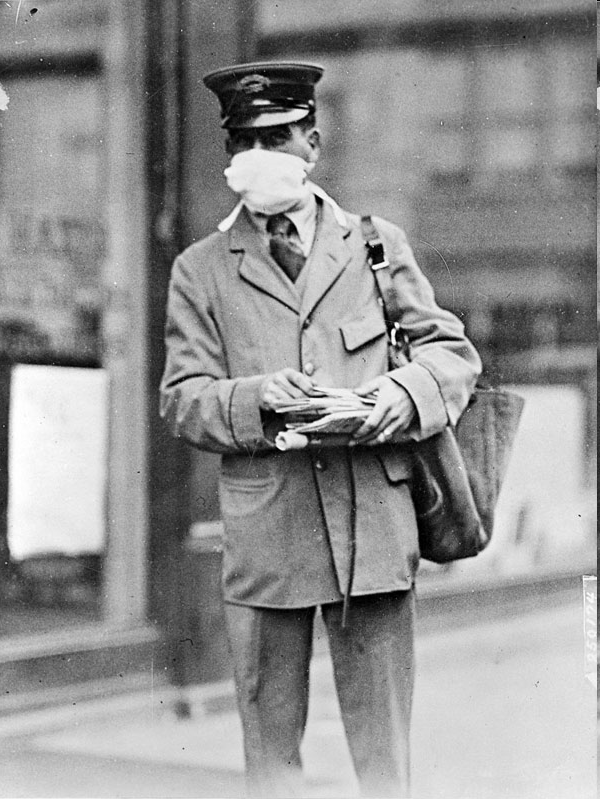 The influenza pandemic took hold around the world in 1918-1919 and resulted in more death than in WWI.
Some estimate that between 40-50 million people died from the Flu.
More people died of influenza in a single year than in four-years of the Black Death Bubonic Plague.